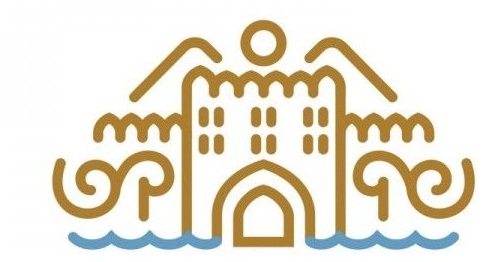 Муниципальное Бюджетное Общеобразовательное Учреждение
«Средняя общеобразовательная школа №13»
городского округа «город Дербент», Республики Дагестан
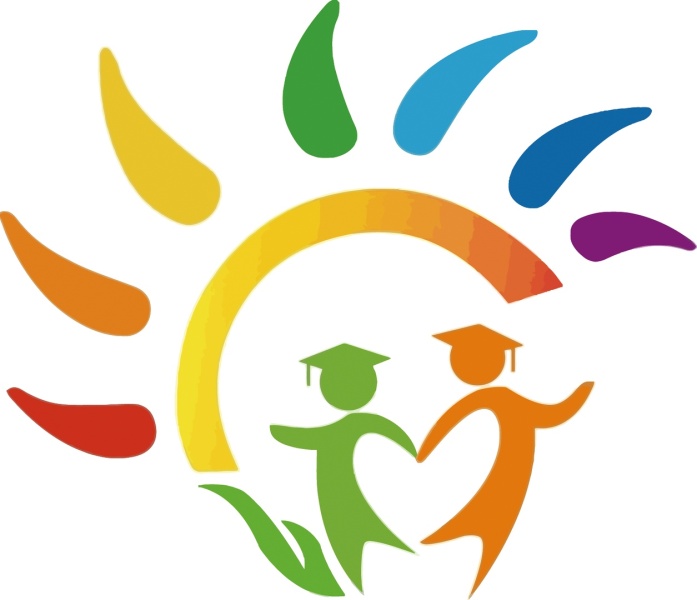 МЫ - БУДУЩЕЕ ГОРОДА!
Директор :
Шеймарданова Эльвира Абидиновна
Почетный работник РФ
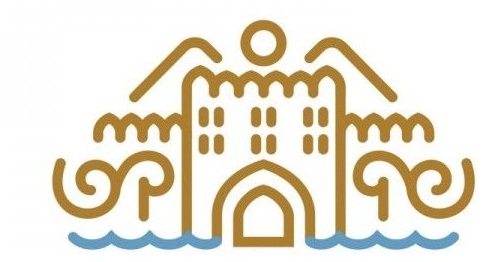 Призер регионального этапа Всероссийской олимпиады школьников по Искусству
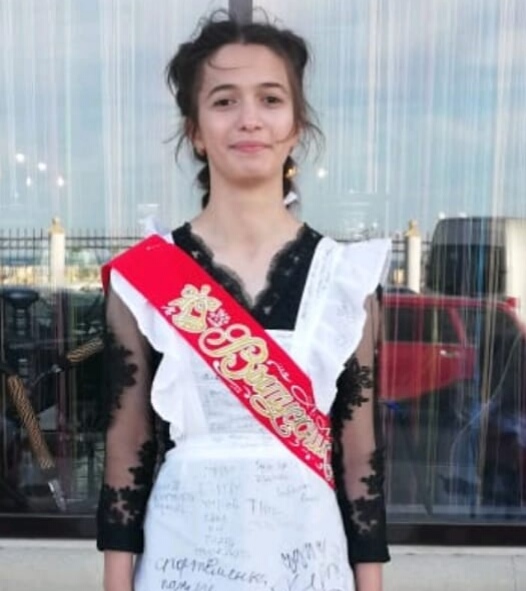 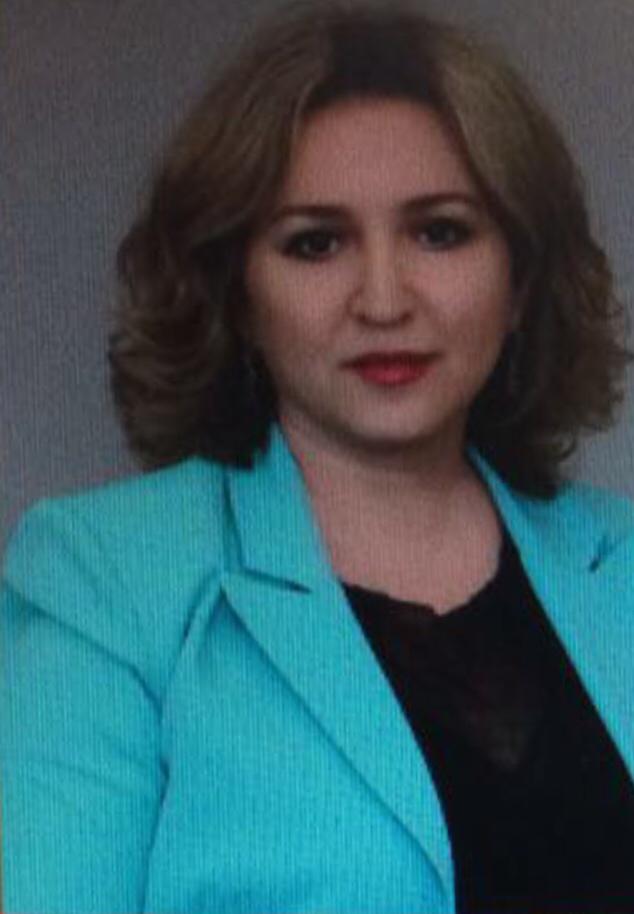 Руководитель:
Мусаева Эльмира Казимагомедовна
Учитель русского языка и литературы
 Высшая квалификационная категория
Курбанова Пери Селимхановна
ученица 11 класса
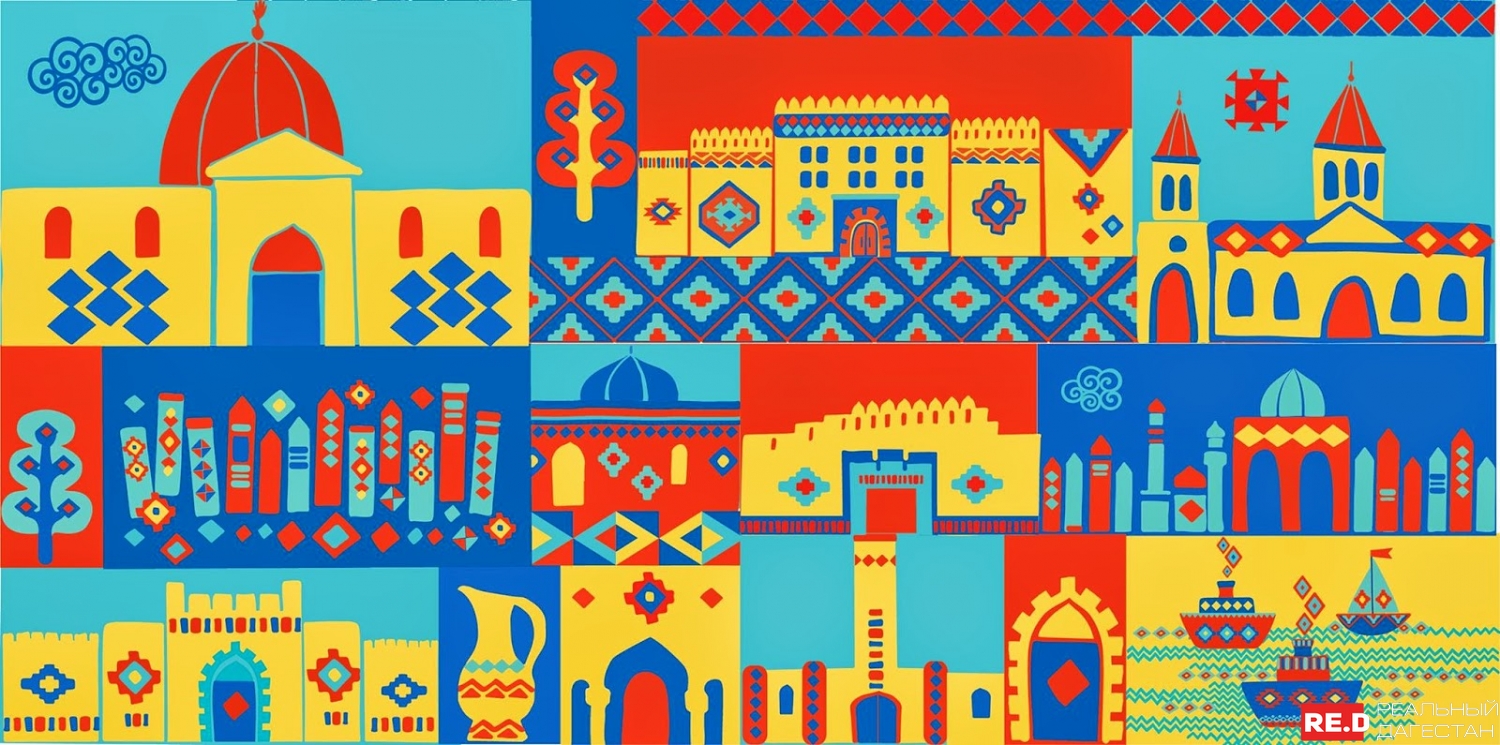 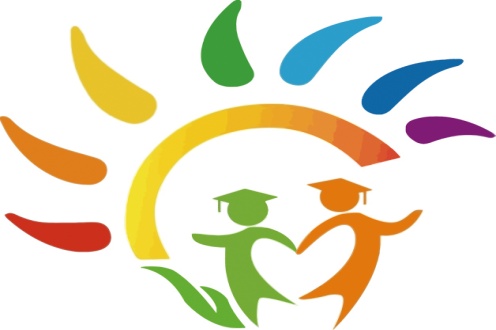 Международный творческий литературный конкурс «Пусть доброе слово душу разбудит»
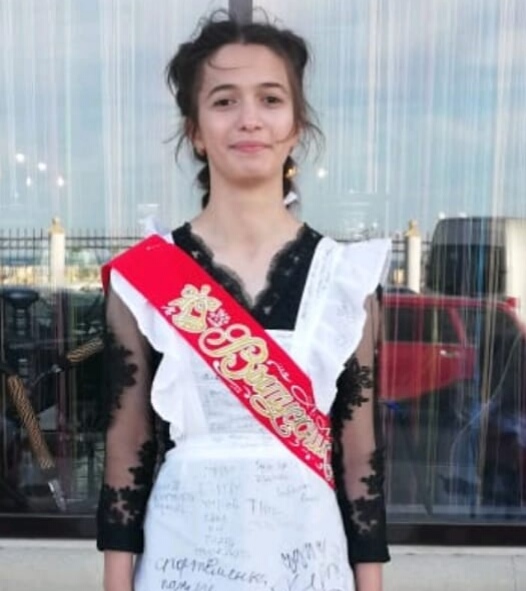 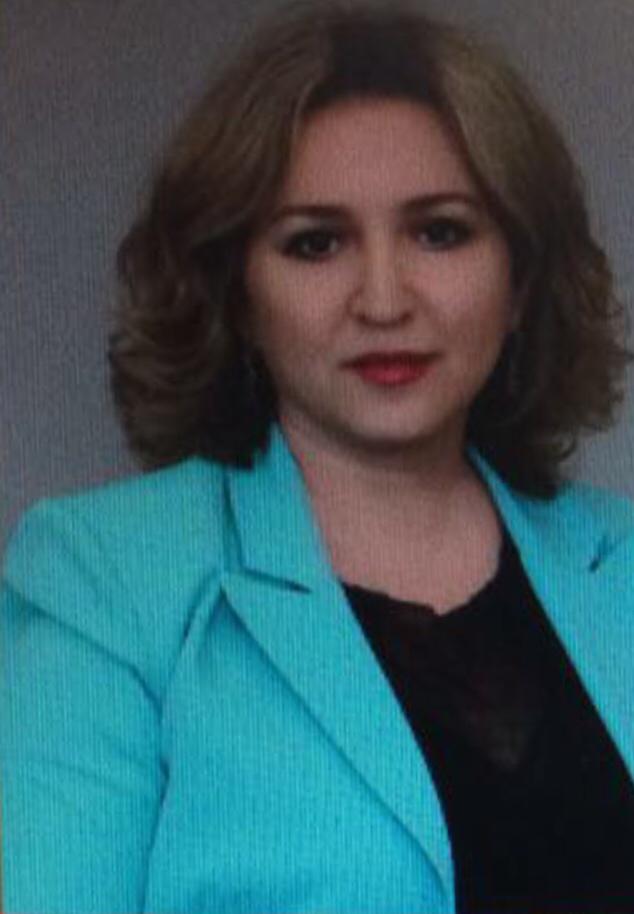 Курбанова Пери Селимхановна
ученица 11 класса
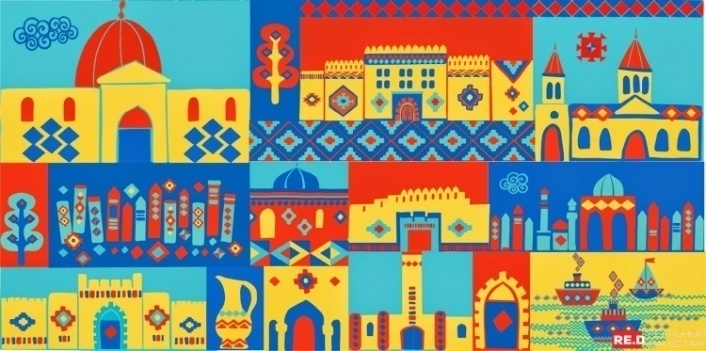 Руководитель:
 Мусаева Эльмира Казимагомедовна
Учитель русского языка и литературы
 Высшей квалификационной категории
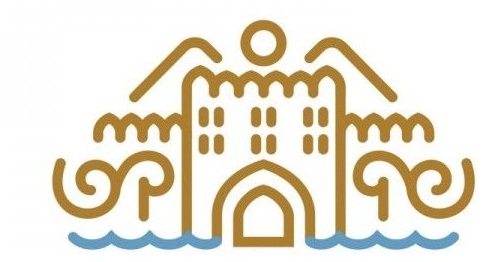 Призер регионального этапа Всероссийской олимпиады школьников по Русскому языку
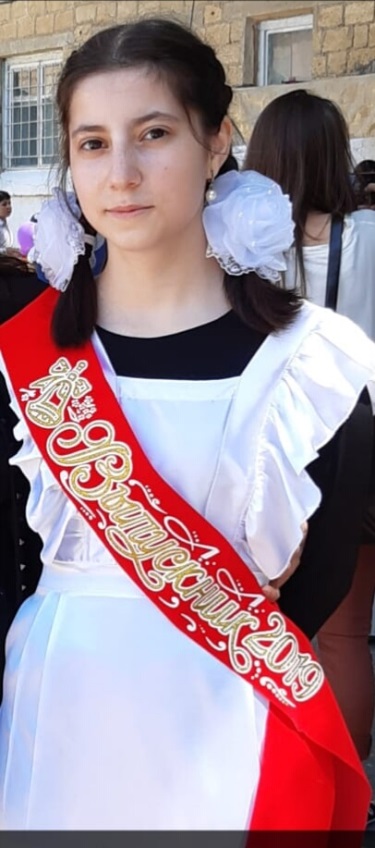 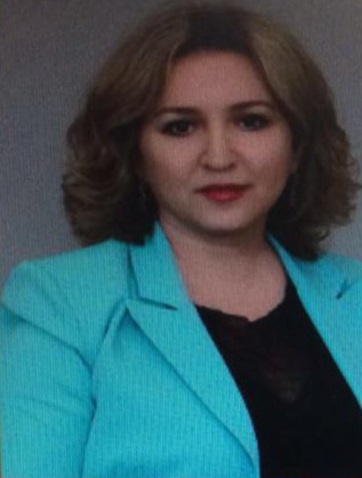 Руководитель:
Мусаева Эльмара Казимагомедовна
Учитель русского языка и литературы
 Высшая квалификационная категория
Гаджиева Замина Анверовна
ученица 11 класса
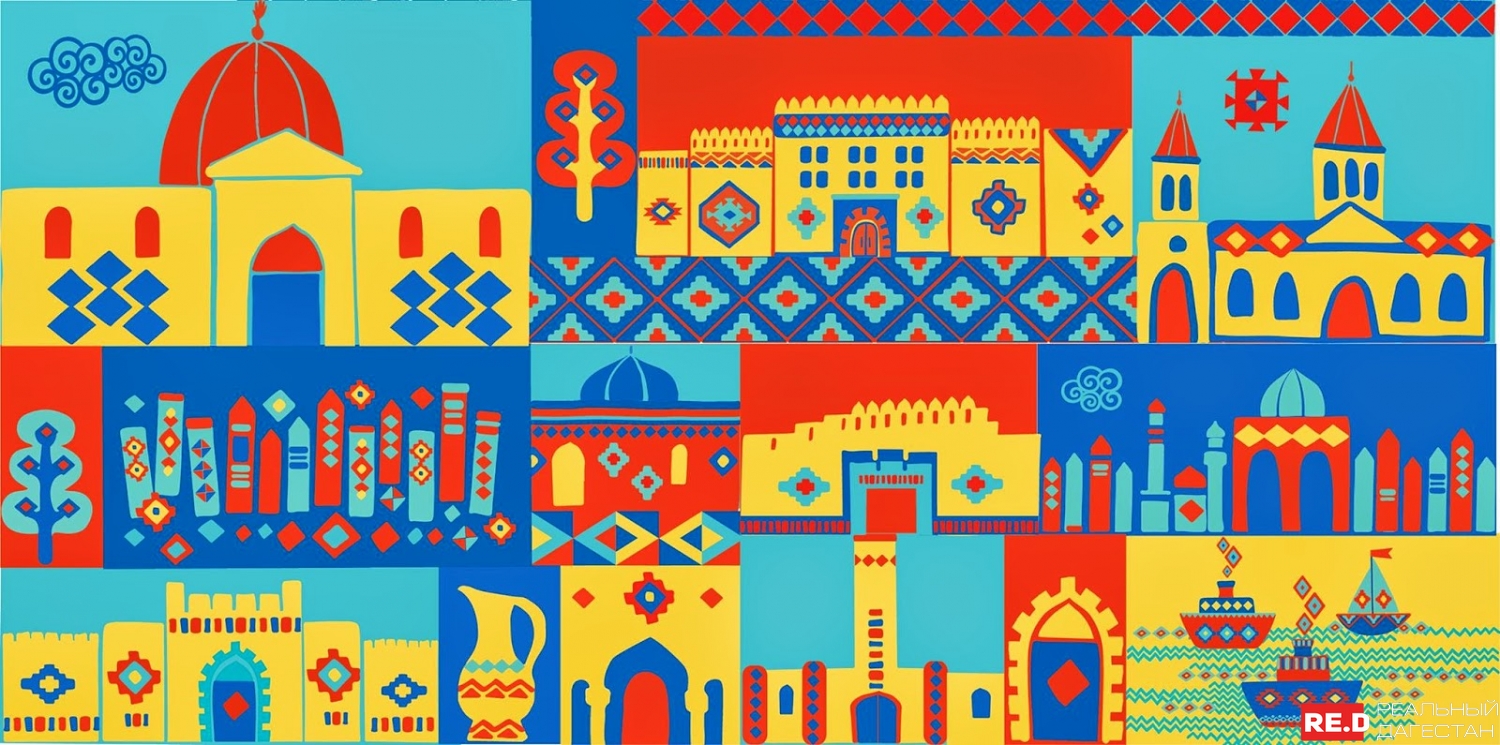 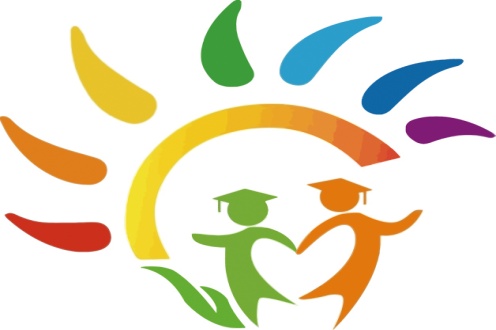 Победитель II степени I Международного благотворительного конкурса  «Каждый народ – художник»
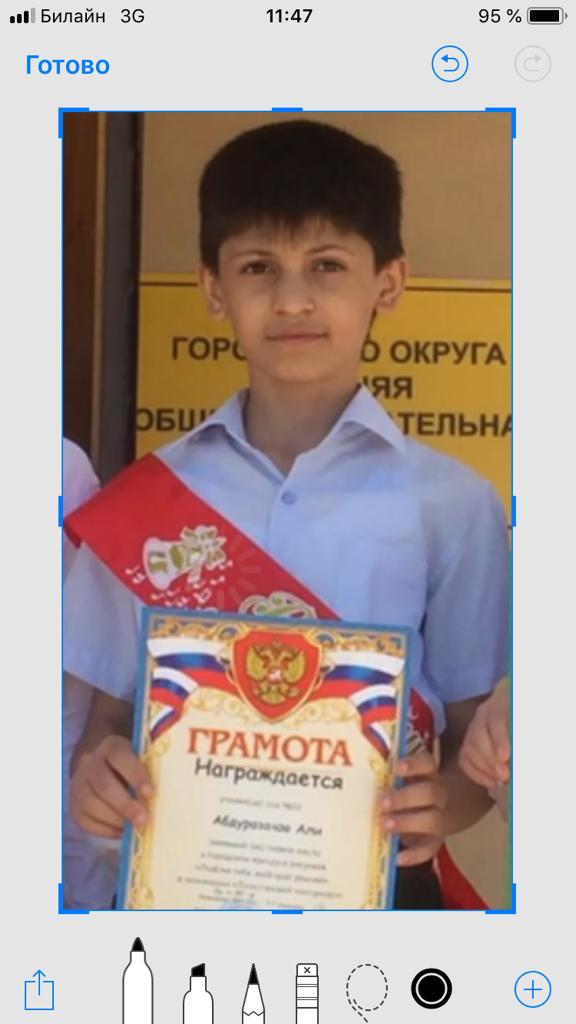 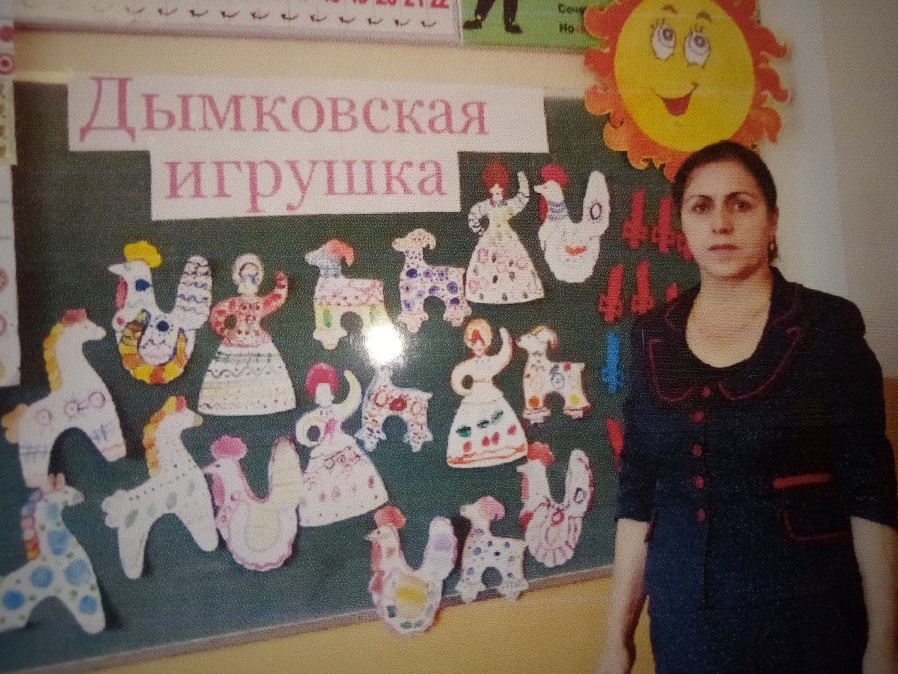 Абдуразаков Али Батыраевич
ученик 4 «б» класса
Руководитель:
Абдулабекова Зубайдат Шахбановна
Учитель  изобразительного искусства 
 Первой квалификационной категории
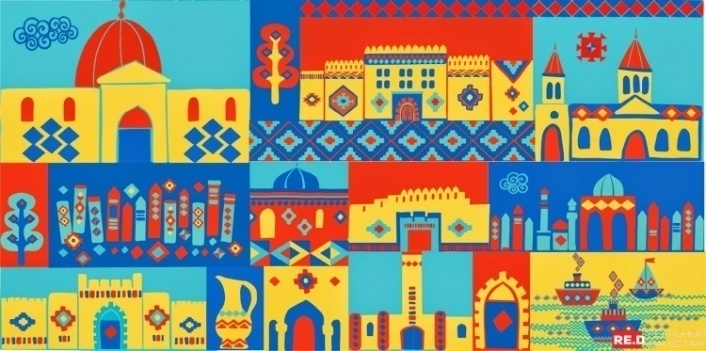 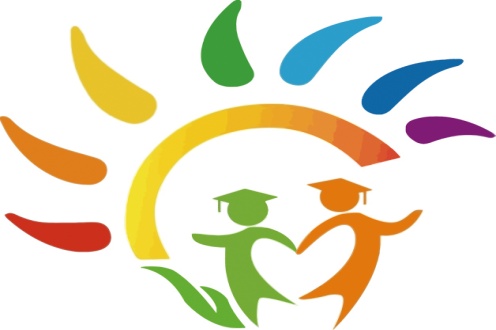 Призер регионального этапа Всероссийской олимпиады школьников по Физической культуре
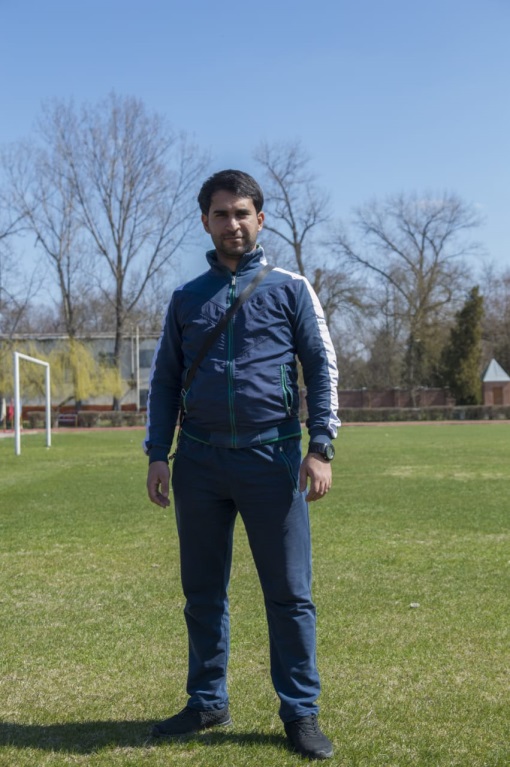 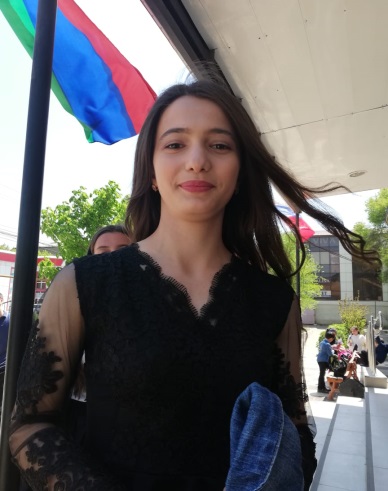 Курбанова Пери Селимхановна
Ученица 11 класса
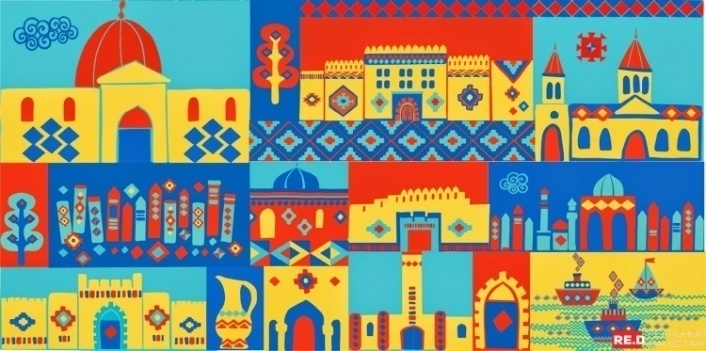 Руководитель:
 Дадашев Алияр Асланович
Учитель физической культуры
МЫ – БУДУЩЕЕ ГОРОДА!
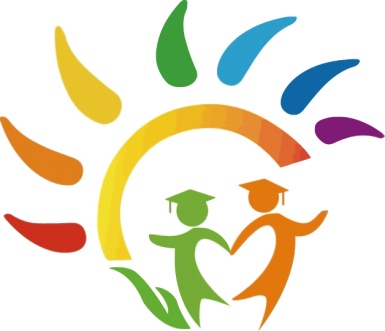 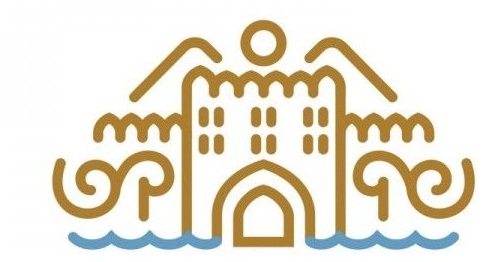 https://13.dagestanschool.ru